HİDROTERAPİ VE BALNEOTERAPİ
Afyon sandıklı
BURSA OYLAT KAPLICASI
AĞRI -DİYADİN
DENİZLİ- KARAHAYT
TUZLA KAPLICASI
KIZILCAHAMAM
BOLU- KARACASU
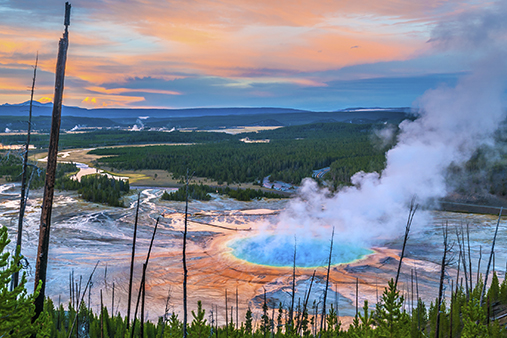 Büyük Prizma (Grand Prismatic Spring) – AmerikaAmerika’nın en büyük, dünyanın da 3. büyük kaplıcasıdır. Amerika’da 10.000’e yakın kaplıca bulunmaktadır. Her yıl en az 5 milyon insan bu kaplıcalardan faydalanır. Büyük Prizma, Yellows National Park’ta bulunmaktadır. Boyu 80 metreye, genişliği 92 metreye ve derinliği 54 metreye yakındır.
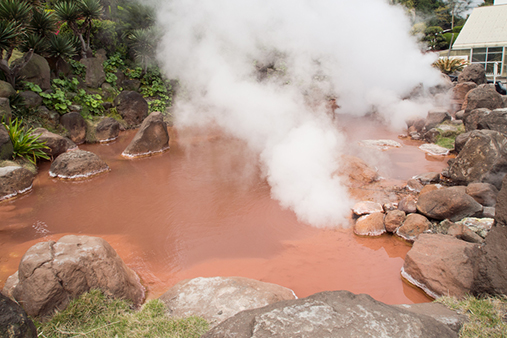 Kan Kırmızı Kaplıca (Red Hot Spring) – Japonya Su içerisinde bulunan minareller ve yoğun demir sebebiyle kaplıcanın suyu kırmızı renktedir.
Suların özellikleri
Bir mineral suyun tıbbi olup olmadığına karar vermek için suyun hem sıcak hemde belirli oranda mineral içermesi gerekir.
Şifalı sular sıcaklığına göre 5 e ayrılır.
20 derece ve düşük olana soğuk su
25 dereceye kadar olana serin su
36 dereceye kadar olana ılık su
40 dereceye kadar olana sıcak su
40 derecenin üzerinde olana çok sıcak su denilebilir.
Hidroterapi tanımı
Suyun katı sıvı veya gaz hallerinde vücudun dışından veya içinden tedavi aracı olarak kullanılmasıdır.
Amerika da ilk olarak 1903 yılında hidroterapi enstitüsü açılmıştır.
Hidroterapinin ve egzersizin birleşmesi ise 1924 yılında gerçekleşmiştir.
Bugünde havuz içi egzersizleri birçok hastada kullanılmaktadır. Türkiye şifalı sular bakımından oldukça zengindir.
Hidroterapi
Her birey için özel olarak düzenlenen, eğitilmiş kalifiye personelin gözetiminde ve ideal olarak amaca uygun inşa edilmiş havuzlarda gerçekleştirilen, nöromuskulosketeal fonksiyonları geliştirme-iyileştirme amaçlı bir havuz tedavi programıdır.
Hidroterapi Uygulamaları
Hidroterapi Uygulamaları
Genel Su Banyoları: 
-Balneoterapi
- Akuaterapi -Havuzlar
-Hubbard Tank Banyoları
-Benaur Banyoları
Lokal Su Banyoları
-Whirlpool Banyoları
-Kontrast Banyolar
-Duşlar
-Bitki banyoları
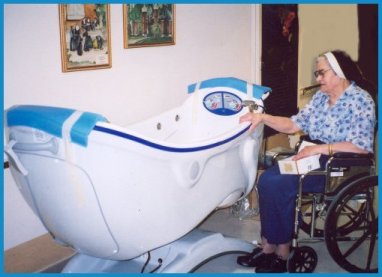 16
Akuaterapi  mineralli sularda da yapılabilmektedir   ancak tercih edilen mineralin az olması yada hiç olmaması, ısının da ortalama 30-33 derece arasında bulunmasıdır.
17
DALDIRMA BANYOLARI
Bu banyolarda hasta çenesine kadar suya batırılır. Sıcak ve soğuk olmak üzere ikiye ayrılır.
sıcak veya soğuk uygulamada başı soğuk tutmak gerekir aksi halde hastada baş dönmesi baş ağrısı veya kulaklarda çınlama olabilir.
UYGULAMA YÖNTEMİ
15 – 25 cm derinliğinde banyo 34.5 suyla doldurulur.
Hastanın nabzı ölçülür ve sık sık hasta banyodayken tekrarlanır
Başın altına lastik bir yastık konulur. Başa soğuk kompresler konur.
Maksimum kas gevşemesi isteniyorsa sıcak su ilavesi ile sıcaklık 38- 40 dereceye yükseltilir. Sıcak su verilirken suyun direkt hastaya temas etmemesi gerekir.
Süresi 20 -30 arasında olmalıdır.
Hubbard Tank Banyoları
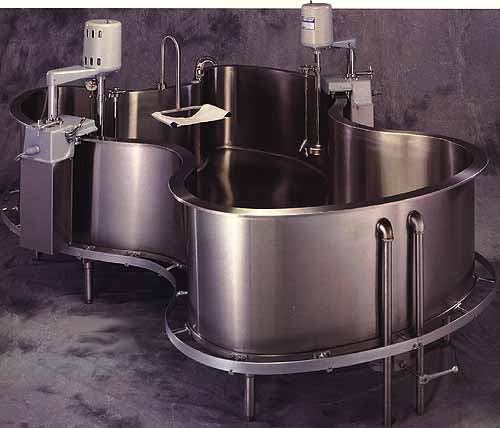 Kelebek yada 8 şeklinde , sadece 1 hastanın  tedavi görebileceği küçük su havuzudur.
Paslanmaz çelikten yapılır.
20
Hubbard Tank Banyoları
Basınçlı su jetleri ile suya girdap kazandırılabilir
Lokal su banyolarından girdap banyosunun tüm vücut tipi olarak da kabul edilebilir.
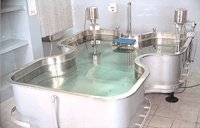 21
Benaur Banyoları
Evdeki banyo küvetleri içinde sıcak, nötral veya ılık su ile yapılan banyo tipidir.

Hasta su içinde 20-30 dakika dinlenir.
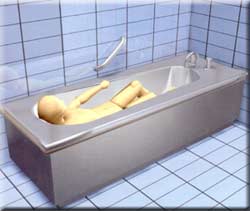 22
Girdap Banyoları(whirlpool)
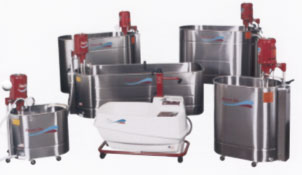 Hızla sirkülasyonu sağlanan suyun içine ekstremitelerin batırıldığı lokal banyolardır.
23
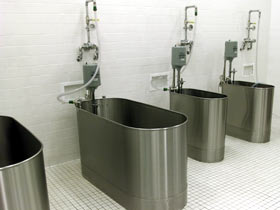 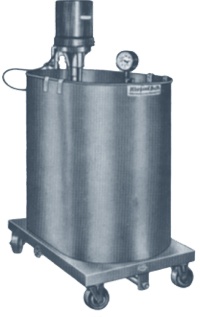 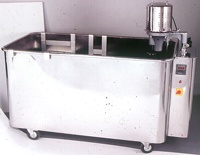 24
Girdap Banyoları
Banyo kenarına tespit edilmiş su basınç cihazı= jet bulunur.
Jet banyo içindeki suyu alıp yine banyo içine basınçla verir.
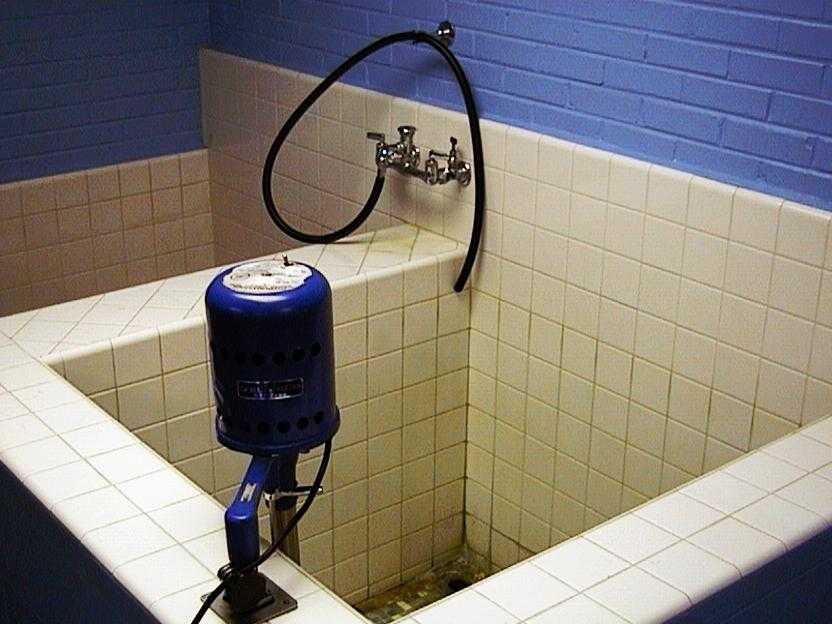 25
Kontrast Banyo
26
4 KAP GALVANİK AKIM
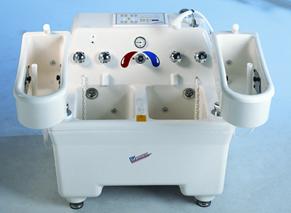 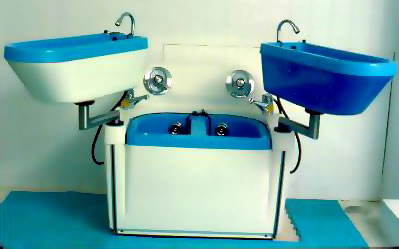 27
Oturma Banyoları
İnsanın içinde oturabileceği 25-30 cm derinliklerindeki küvetlerdir.
Suyun yüksekliği hastanın göbek kısmına kadardır.
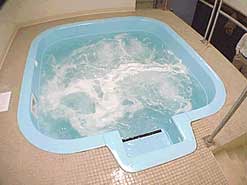 28
Duşlar
Suyun ısısı ve mekanik etkisinden de faydalanılır.
Duş başlıklarıyla basınç ayarlanabilir, masaj etkisi sağlanabilir.
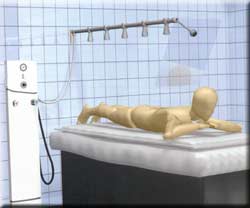 29
Kontraendikasyonlar
Kalp ve Solunum sist hastalıkları
Ciddi periferik damar hastalıkları
Kanama bozuklukları
Atopik egzema
Akut inflamatuar artritler
Ateşli hastalıklar
Üriner enfeksiyonlar
Enfekte açık yaralar
Isı duyusunun bozulduğu ciddi yanıklar
30
HİDROTERAPİ EKİPMANI
31
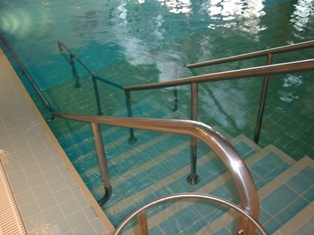 Havuz merdiveni
32
Kenar  BARLARI
33
34
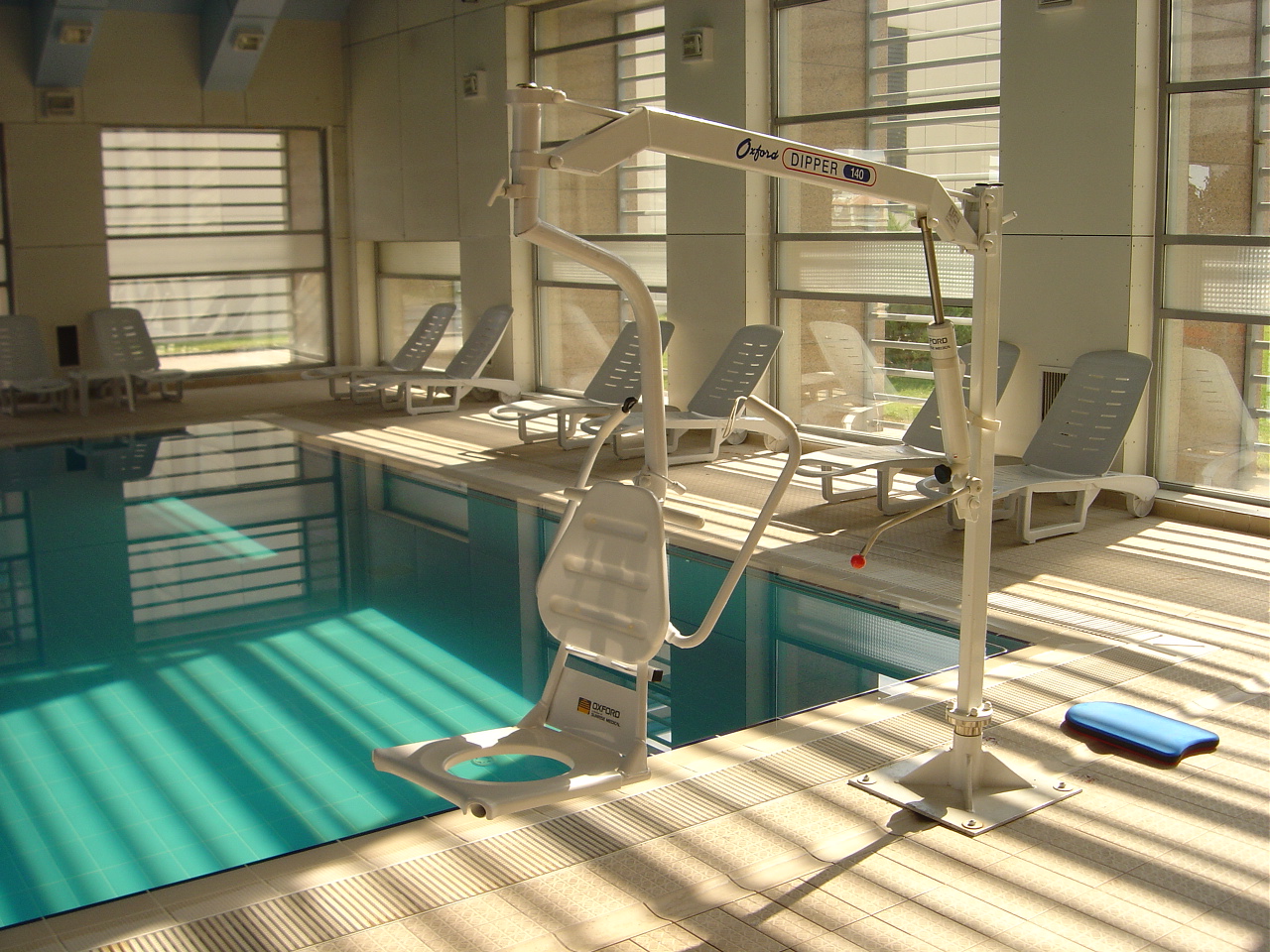 Hasta taşıyıcı (LIFTER)
35
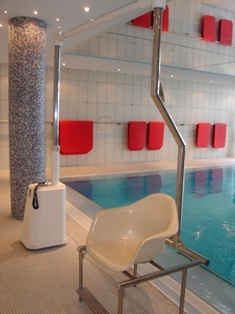 Taşıyıcı
36
Su içi paralel bar
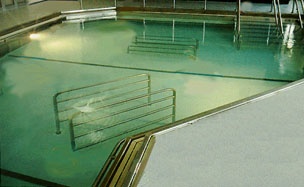 37
Su yüzeyinde kalmaya yardımcı aletler 
*Cankurtaran yelekleri
*Cankurtaran simitleri
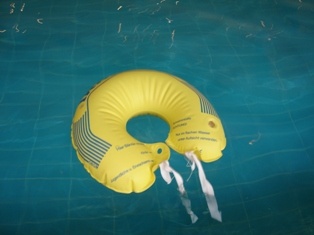 38
Su yüzeyinde kalmaya yardımcı aletler
*Kolluklar
*Yatak
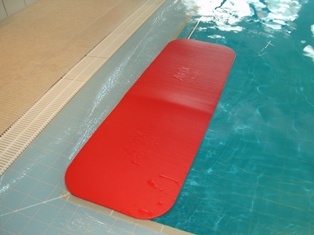 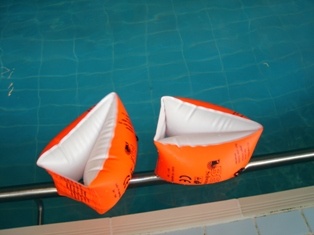 39
Su yüzeyinde kalmaya ve egzersizlere yardımcı aletler
*makarna
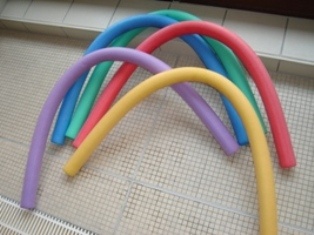 40
Su yüzeyinde kalmaya yardımcı aletler 
*aqua-bel
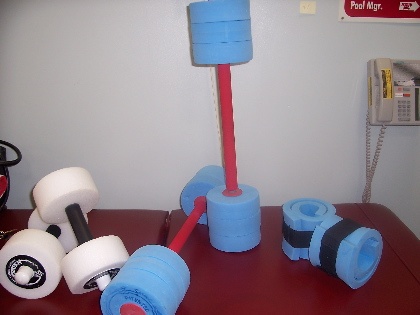 41
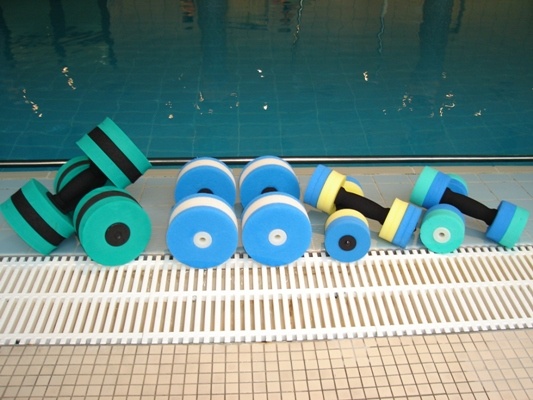 42
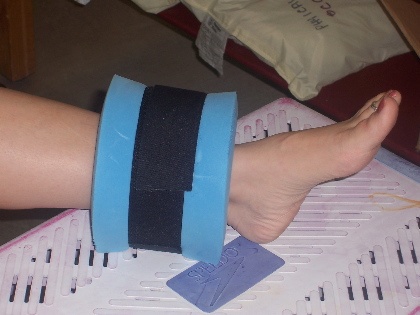 43
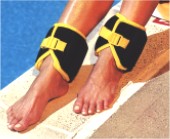 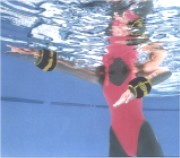 44
Kickboard
	Yüzeye paralel veya dik kullanılırlar.
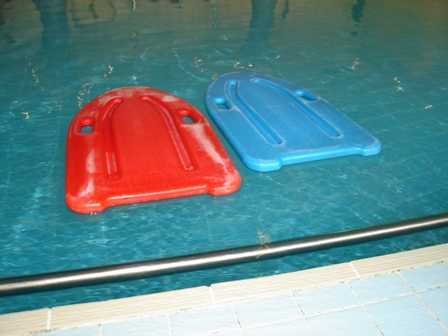 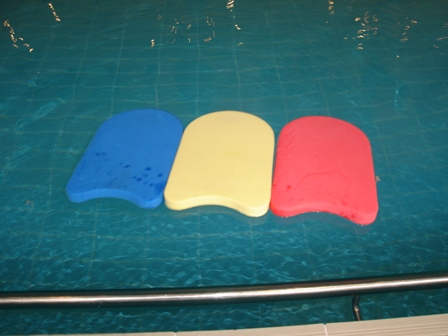 45
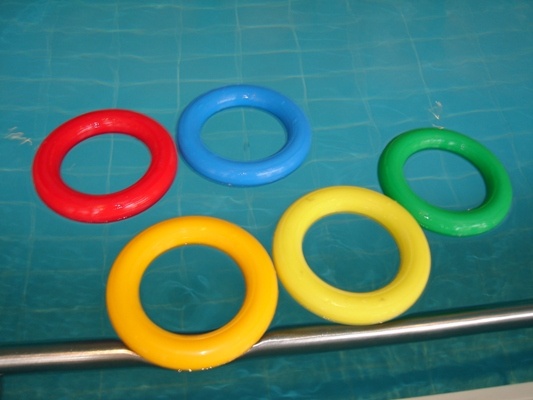 46
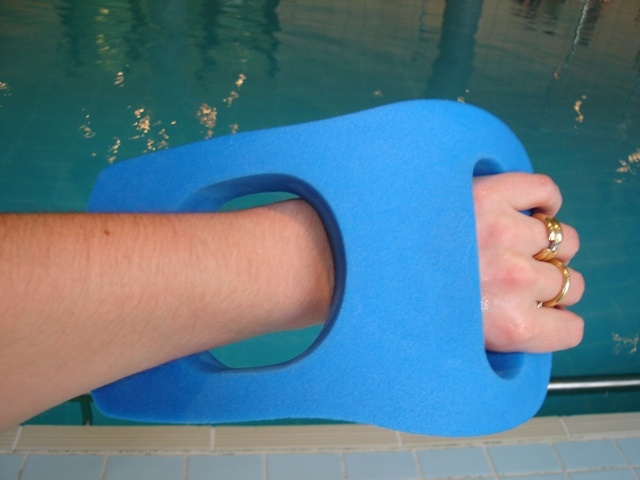 47
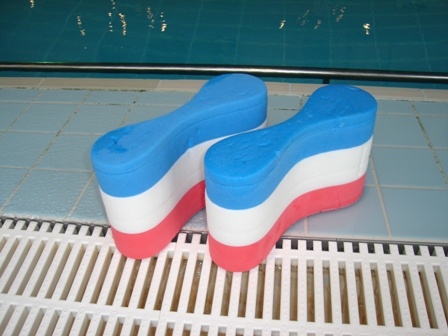 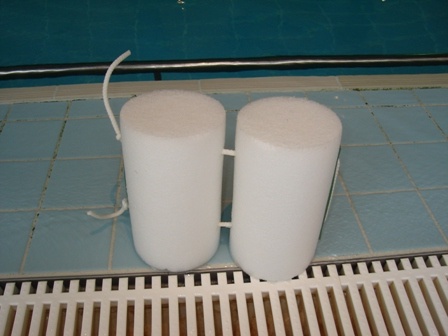 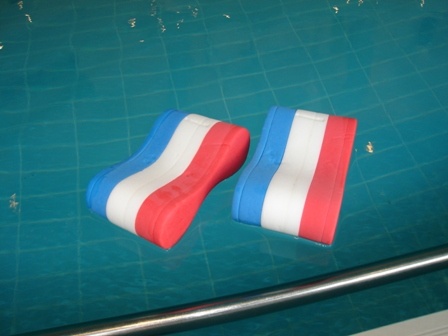 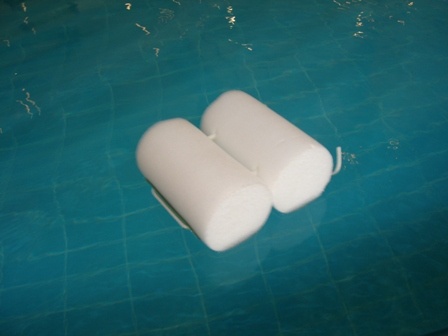 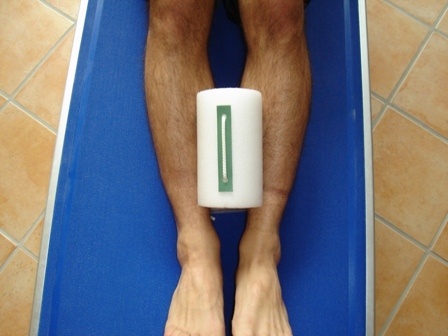 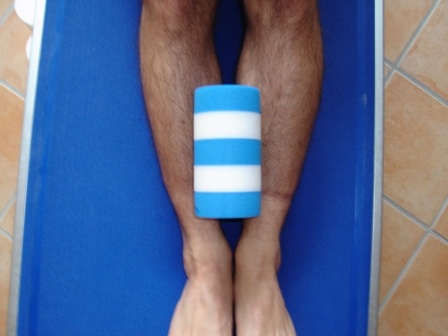 48
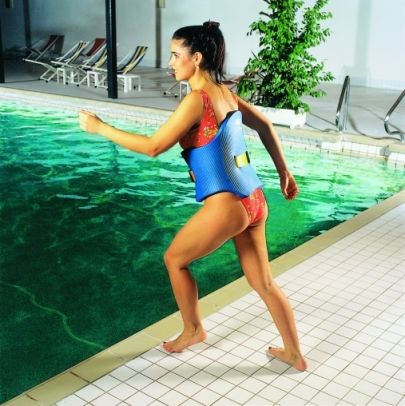 Kemer gibi beli sararak destekler ve aynı zamanda su yüzeyinde kalmaya yardımcıdır.
49
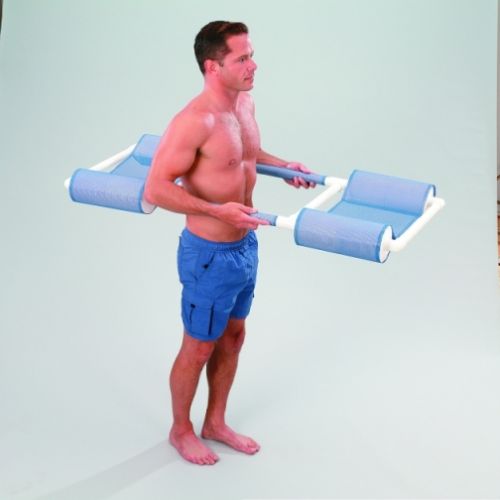 Suda dik pozisyonda kalmaya yardımcıdır.
50
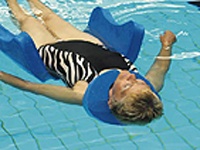 Hastanın boyun ve başını su yüzeyinde tutmaya yardımcıdır.
51